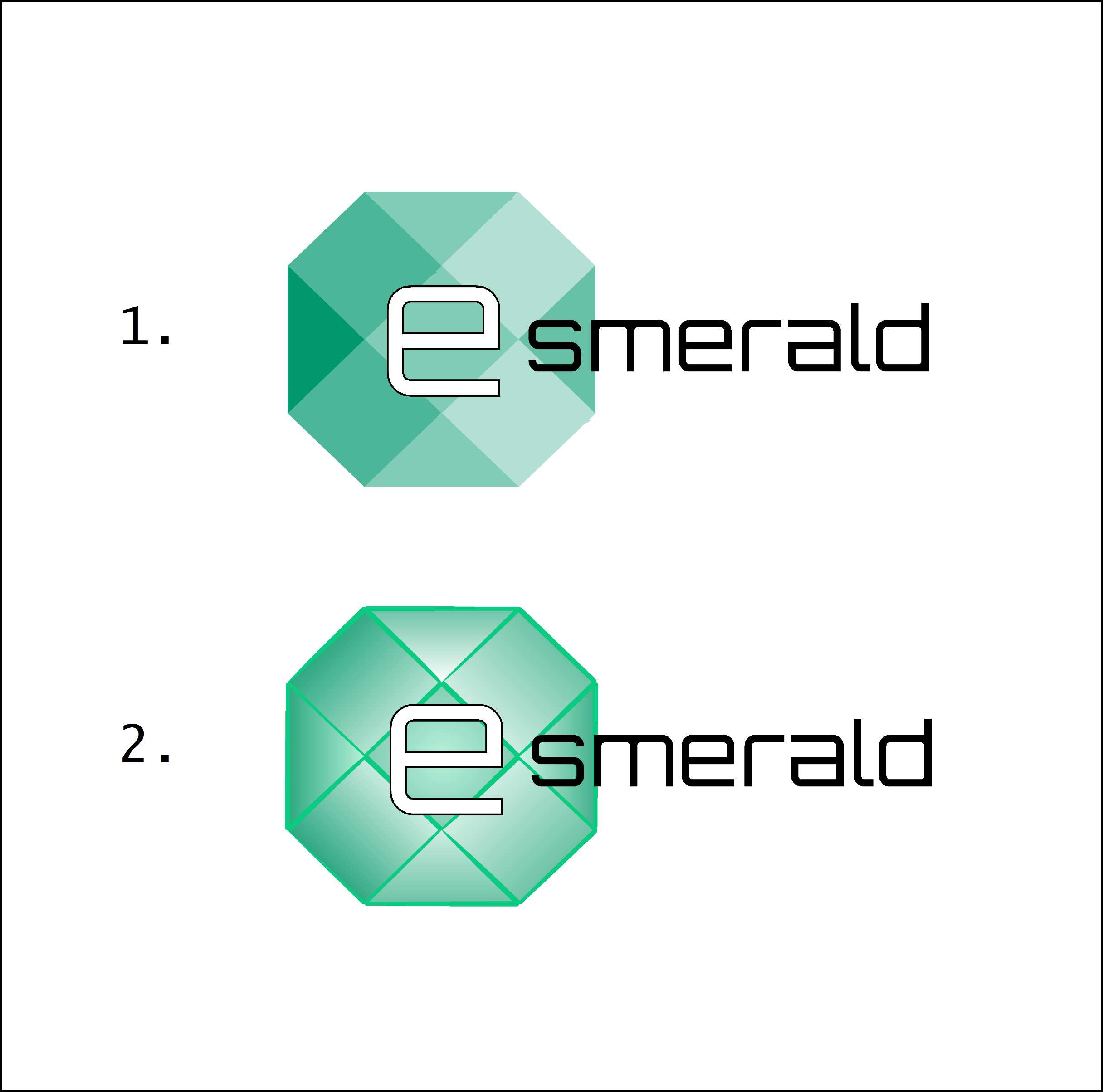 “Migliorare la resilienza delle PMI dopo il Lock Down”
FRAMEWORK DELL’UE E RISORSE SULLA CYBERSECURITY DELLE PMI   
By: IHF
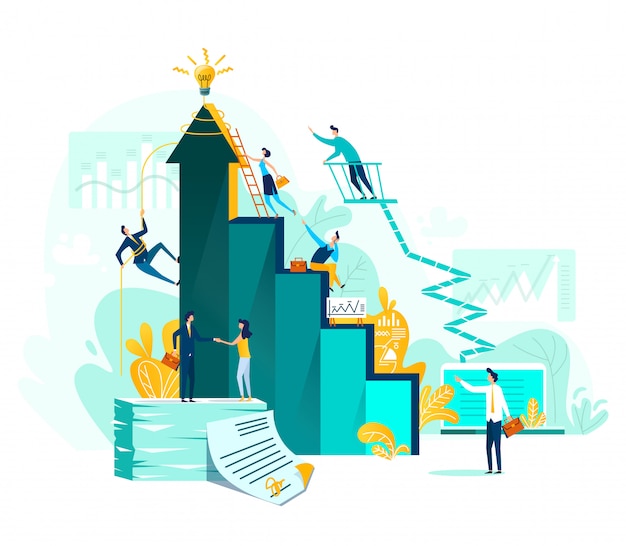 OBIETTIVI E SCOPI
Alla fine di questo modulo sarete in grado di:
Comprendere la politica di sicurezza informatica dell'UE (la sua evoluzione e gli attori coinvolti).
Apprendere come l’UE sostiene e aiuta le PMI nell’area della cybersecurity
INDICE
Unit 1: Framework e risorse dell’UE per la Cybersecurity delle PMI
Le PMI e la Cybersecurity in Europa: il contesto
Evoluzione della politica europea in materia di cybersecurity
Architettura instituzionale dell’UE in materia di cybersecurity
Risorse delle PMI
UNIT 1: Framework e risorse dell’UE per la Cybersecurity delle PMI
SEZIONE 1.1.: PMI e Cybersecurity in Europa: il contesto
Le PMI sono il 99% del totale delle compagnie in Europa
99%
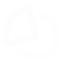 25 milioni di PMI in Europa
Per  l’85% delle PMI, la cybersecurity è una grande preoccupazione
Backbone of the EU's economy
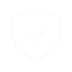 85%
25m
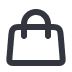 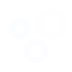 Nel 2019, il 43% dei cyberattacks hanno riguardato le PMI
100m
43%
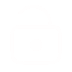 100 milioni di persone impiegate
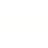 Fonti:
a) ENISA (2021), Cybersecurity for SMEs
b) Verizon (2019), Link: https://enterprise.verizon.com/resources/reports/dbir
UNIT 1: Framework e risorse dell’UE per la Cybersecurity delle PMI
SEZIONE 1.2.: Evoluzione della politica europea in materia di cybersecutity
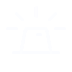 Ricostruzione della politica europea in materia di cybersecurity (1980-2010)
Attacchi terroristici
1993 Trattato di Maastricht
- Madrid (2004)
- London (2005)

Dal soft law a un approccio formalizzato
Mercato Unico & Nuove Tecnologie
Un approccio prevalentemente economico  da parte della della Comunità Europea al tema della cybersecurity
Cybersecurity integrata nel terzo pilastro del Trattato di Maastricht (Giustizia e Affari interni)

Spill-over dal settore economico a quello della sicurezza
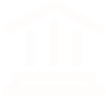 2004 ENISA
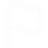 Agenzia dell’Unione Europea per la Cibersicurezza (ENISA)
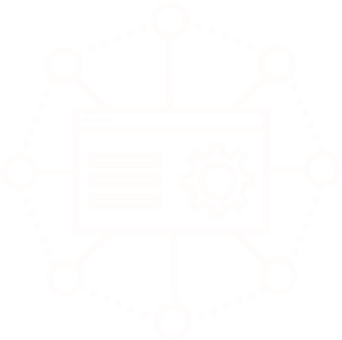 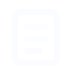 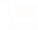 Principi fondamentali della cybersecurity in questa fase:

L’UE come organism di coordinamento dei threads della cybersecurity transfrontaliera 
Garantire la coerenza tra gli strumenti e le azioni dell’UE in materia di  cybersecurity
Cooperazione con il settore privato
1986 Atto Unico Europeo
Riforma del Trattato per la creazione del Mercato Unico Europeo
Carrapico, H. & Farrand, B. (2020). Discursive continuity and change in the time of Covid-19: the case of EU cybersecurity policy
Fonte:
80ies
UNIT 1: Framework e risorse dell’UE per la Cybersecurity delle PMI
SEZIONE 1.2.: Evoluzione della politica europea in materia di cybersecurity
Formalizzazion della politica europea in materia di cybersecurity policy (2010-2020)
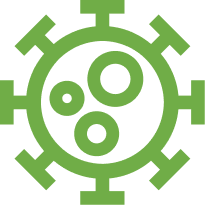 2013 
Strategia Europea per la  Cybersecurity 
Incoraggia gli Stati membri dell'UE a sviluppare strategie nazionali per affrontare i cyberattacchi.
Promuove le sinergie tra i soggetti privati e non appartenenti all'UE che si occupano di sicurezza informatica.
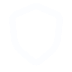 2010 
Strategia di Sicurezza Interna & l’Agenda Digitale Europea

- Sviluppo di un Mercato Unico Digitale 
Rafforzamento delle Agenzie esistenti:
Europol (Centro Europeo per la Criminalità Informatica)
ENISA
2020
Pandemia COVID 

Nuove minacce alla sicurezza informatica nell’UE
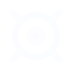 2016 
Direttiva NIS 

Semplifica ulteriormente i processi di mitigazione delle minacce informatiche tra gli Stati membri
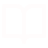 2019
Legge sulla Cybersecurity dell’UE

ENISA al centro dell’UE per rispondere alle crisi informatiche
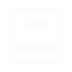 Sources:
Carrapico, H. & Farrand, B. (2020). Discursive continuity and change in the time of Covid-19: the case of EU cybersecurity policy
Whyte, C. (2021). European Union Policy, cohesion, and supranational experiences with cybersecurity
UNIT 1: Framework e risorse dell’UE per la Cybersecurity delle PMI
SEZIONE 1.3.: Architettura Istituzionale dell’UE in materia cybersecurity
UNIT 1: Framework e risorse dell’UE per la Cybersecurity delle PMI
SEZIONE 1.3.: Architettura Istituzionale dell’UE in materia cybersecurity
Livello 2
Agenzie europee
Livello 3
Stati Membri
Livello 1
Istituzioni europee
Commissione Europea
Direzione Generale per la Migrazione e gli Affari Interni
La Direzione generale delle Reti di comunicazione, dei contenuti e delle tecnologie
Il Servizio Europeo per l’azione esterna(EEAS)
Parlamento Europeo
Squadra di pronto intervento informatico per le istituzioni, gli organi e le agenzie europeey  (CERT-EU)
Europol – Centro Europeo contro il Cybercrimine (EC3)
Agenzia dell'Unione europea per la cibersicurezza (ENISA)
Agenzia europea per la difesa (EDA)
Unità Nazionali per la criminalità informatica
CERTs NIS Nazionali di Autorità competenti 
Ministeri della Difesa
UNIT 1: Framework e risorse dell’UE per la Cybersecurity delle PMI
SEZIONE 1.3.: Architettura istituzionale europea in materia di cybersecurity
Crimine informatico
(JHA mandato)
DG Home/Justice
EUROPOL/EC3
CEPOL EUROJUST
Unità Nazionali per la criminalità informatica
CIIP
(Mercato Unico mandato)
DG Connect/ENISA
CERT-EU
CERTs
NIS Autorità Nazioanali competenti
Difesa 
(CSDP mandato)
EEAS/EDA
Commissione 
Europea
Autorità Nazionali di Difesa e Sicurezza
Fonte:
Christou, G. (2016). Cybersecurity in the European Union: Resilience and Adaptability in Governance Policy
UNIT 1: Framework e risorse dell’UE per la Cybersecurity delle PMI
SEZIONE 1.4.: Risorse per le PMI
L'Agenzia dell'Unione Europea per la Cybersecurity (ENISA) supporta le PMI europee in materia di cybersecurity dal 2006.

Pacchetti informativi, relazioni, guide, linee guida sulla cybersecurity per le PMI liberamente disponibili sul sito web dell'ENISA. Alcuni esempi:
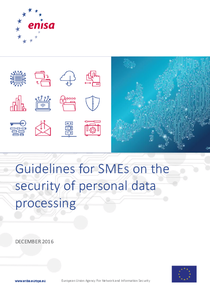 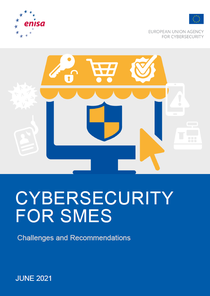 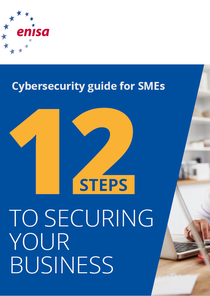 UNIT 1: Framework e risorse dell’UE per la Cybersecurity delle PMI
Punti chiave:
Negli ultimi anni l'Unione Europea ha aumentato le proprie competenze in materia di cybersicurezza
La Cybersecurity è una politica a più livelli che coinvolge diversi attori sia a livello nazionale che dell'UE
L'ENISA sostiene attivamente le PMI europee sulla cybersecurity
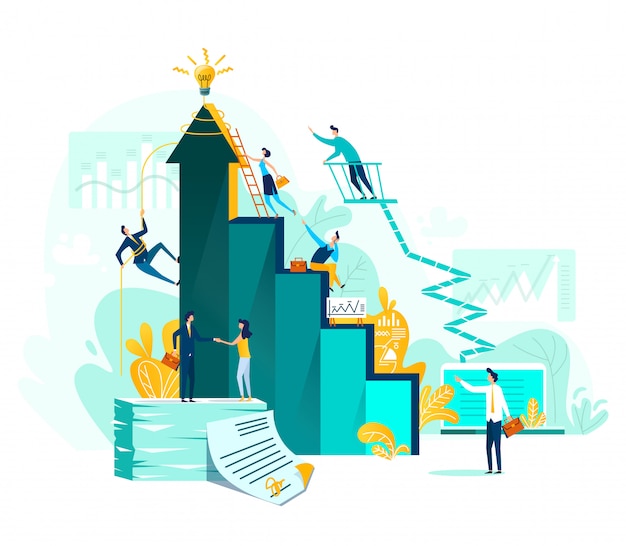 UNIT 1: Framework e risorse dell’UE per la Cybersecurity delle PMI
Test di valutazione
3. Quali delle organizzazioni seguenti non è una Agenzia UE specializzata in cybersecurity?

a.- ENISA
b.- Europol – Centro Europeo contro il Cybercrimine (EC3)
c.- Unità Nazionali per la Criminalità Informatica
Negli anni Ottanta, l’approccio prevalente dell’UE verso la cybersecurity era:

a.- prevalentemente economico
b.- indirizzato solo alla protezione dei cittadini
c.- non collegato alla creazione di un Mercato Unico
2. Quanti filoni/sezioni ha l’UE in materia di cybersecurity?

a.- 2
b.- 3
c.- 5
5. Come possono le PMI europee beneficiare dell’attività del ENISA? 

a.- con consultazioni online indivdiuali 
b.- con il materiale gratuito disponibile sul sito di ENISA
c.- sottoscrivendo un abbonamento
4. Quale Agenzia Europea supporta maggiormente le PMI sul tema della cybersecurity:

a.- EASME
b.- ENISA
c.- Cedefop
UNIT 1: Framework e risorse dell’UE per la Cybersecurity delle PMI
Test di valutazione
3. Quali delle organizzazioni seguenti non è una Agenzia UE specializzata in cybersecurity?

a.- ENISA
b.- Europol – Centro Europeo contro il Cybercrimine (EC3)
c.- Unità Nazionali per la Criminalità Informatica
Negli anni Ottanta, l’approccio prevalente dell’UE verso la cybersecurity era:

a.- prevalentemente economico
b.- indirizzato solo alla protezione dei cittadini
c.- non collegato alla creazione di un Mercato Unico
2. Quanti filoni/sezioni ha l’UE in materia di cybersecurity?

a.- 2
b.- 3
c.- 5
5. Come possono le PMI europee beneficiare dell’attività del ENISA? 

a.- con consultazioni online indivdiuali 
b.- con il materiale gratuito disponibile sul sito di ENISA
c.- sottoscrivendo un abbonamento
4. Quale Agenzia Europea supporta maggiormente le PMI sul tema della cybersecurity:

a.- EASME
b.- ENISA
c.- Cedefop
UNIT 1: Framework e risorse dell’UE per la Cybersecurity delle PMI
FONTI
Carrapico, H., & Farrand, B. (2020). Discursive continuity and change in the time of Covid-19: the case of EU cybersecurity policy. Journal of European Integration, 42(8), 1111-1126.
Christou, G. (2016). Cybersecurity in the European Union: Resilience and adaptability in governance policy. Springer.
ENISA (2021), Cybersecurity for SMEs
ENISA website, Link: https://www.enisa.europa.eu/ 
Verizon (2019), Link: https://enterprise.verizon.com/resources/reports/dbir
Whyte, C. (2021). European Union: Policy, cohesion, and supranational experiences with cybersecurity. In Routledge Companion to Global Cyber-Security Strategy (pp. 201-210). Routledge.
Grazie!